UCAS Process/Student Finance
Savannah RobinsonFuture Students Office
Thank you for joining!
A bit about me
Savannah Robinson
Cumbria
Graduated 2017
Drama and Theatre Studies
www.le.ac.uk/chat
Today
What we will look at today
Application timeline
Application Process
Personal Statements
Student Finance
Q&A
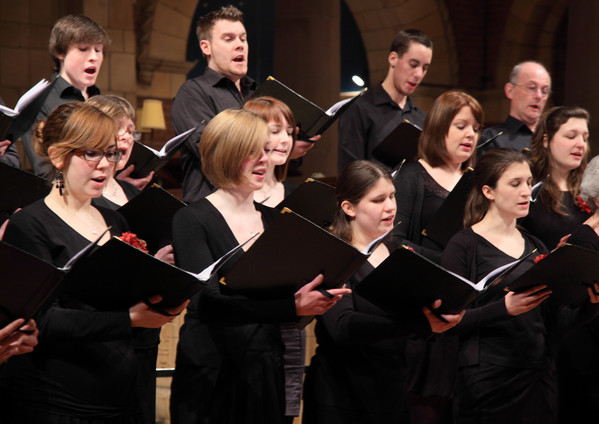 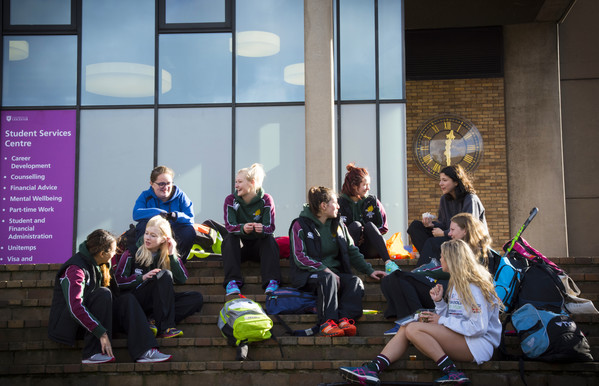 Application Process
The Application Timeline
Apply
15th October- Oxbridge, Medicine, Dentistry, Vet Science
26th January- All other applications
You decide
Conditional Firm
Conditional Insurance
Reject

Offer Holder days
Results Day
Clearing 
Adjustment
Offers:ConditionalUnconditionalInterviewRejectUCAS Extra
Revise for your exams and take them
Apply to accommodation
Start University
Research your courses and universities
Writing the Personal Statement
The Basics
Submitted via UCAS
Also advice on apprenticeships, gap years, and internships
Up to 5 choices
4 for Medicine, Dentistry and Vet Science + 1 different choice
1 application
Teachers check through before submission
The Application Process
Application Process
UCAS Application
Application Process
Personal Statement
4,000 character limit
One statement for all applications
Similarity checked by UCAS systems
To convince an admissions tutor to make an offer to study one of their courses
Motivated, well rounded, skills and achievements
75% Academic, 25% Personal
Work Experience if required 
ABC Method
Proofread and start early!
How can you help support your child with applications?
Make sure they hit the internal deadline 
Help with proof reading 
Remind them of any skills and achievements they might have 
Encourage them to talk to staff
Encourage them to look at independent research (MOOCS, Books, Subject Societies)
Take them to open days/offer holder days/campus tours
How can you help?
Application Process
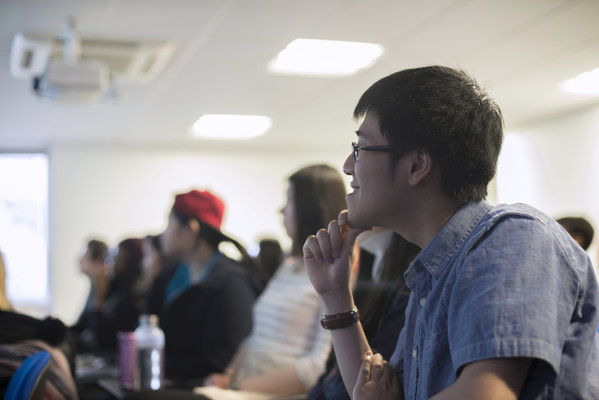 Key Terms
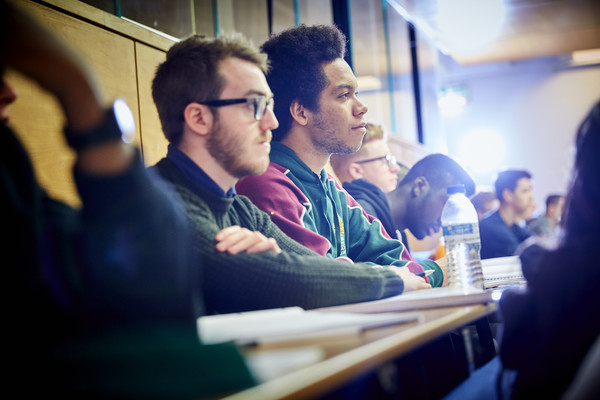 Check UCAS Track
UCAS Extra if all declined
The Application ProcessYou decide
Key Terms
Good idea to make your insurance choice have lower conditions
Results Day
Top Tips
Be in the country 
Make a list of clearing options before
Check UCAS Track
Talk to teachers
Apply to accommodation if you haven’t already
If you don’t get into your first choice it’s not the end of the world
Remember resits are a thing 
Stock the fridge with chocolate
Make a check list of all the things you have to do before University
Student Finance
Mythbuster!
You have to put a deposit down on your student loan.
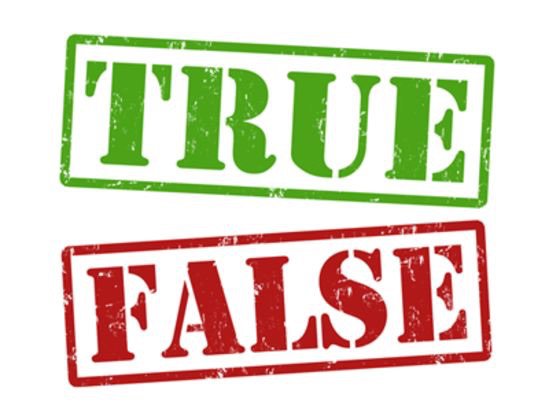 True or false?
Student finance is available for a range of qualifications including HNCs and HNDs.
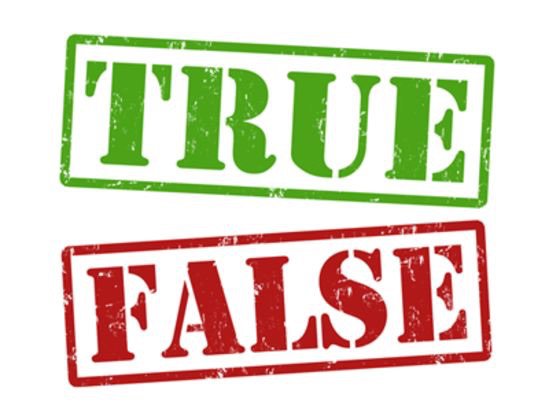 True or false?
Student loans do not show up on your credit report once you have graduated.
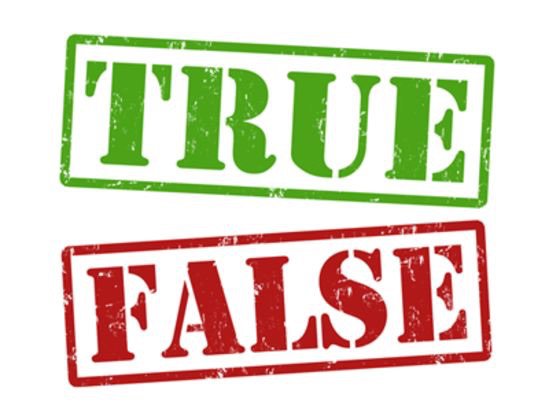 True or false?
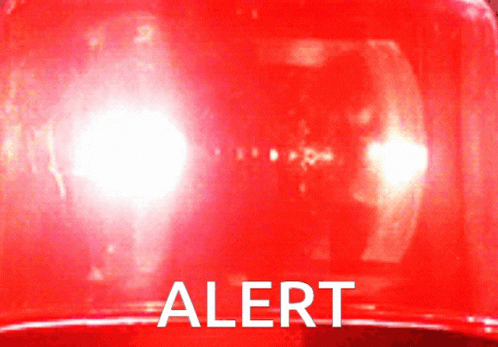 One myth I want to debunk before we go any further is that money or finances should never be a barrier to going to university. Moreover, student loans do not affect your credit rating and repayments will not leave you poor once you graduate.
How Student Finance Works
Eligibility
Settled status – can live in the UK without any Home Office restriction
Ordinarily resident in England on the first day of the first academic year of their course
Been living in the UK for the three years immediately prior to this date
Am I eligible?
If you study full-time, you may be eligible for student finance if your course is in the UK and you take a recognised higher education course in the UK, including;
A first degree, for example BA, BSc or BEd or an integrated Master’s Degree
A Foundation Degree, Higher National Certificate (HNC) or Higher National Diploma (HND)
Eligible second qualifications e.g. PCGE
Full time undergraduate
Eligible full-time students may be able to apply for and receive financial support from SFE including;
Tuition Fee Loan – this is up to £9250 and is paid directly to the university
Maintenance Loan – this is for your living costs and changes dependent upon your household income
Additional Support Grants – these include Disabled Students Allowance, Childcare Grants, Parents Learning Allowance and Adult Dependent Grants
What am I eligible for?
University of Leicester
Student Finance England
Bursaries & Scholarships
Tuition Fee Loan
Maintenance Loan
Additional Support
Full-time maintenance loans 2021/22
Additional Support
Additional support includes;
Disabled Students’ Allowances (DSA)Additional Grant
Help for students with childrenChildcare grantParents’ learning allowance
Adult dependents’ grant

Use the Student Finance Calculator to see how much you will be eligible for;https://www.gov.uk/student-finance-calculator
Loan Repayments
(Plan 2)
When do I need to repay my loan?
No repayments until you are earning £27,295 
Repayment = 9% of everything you earn over £ 27,295 All outstanding repayments will be written off after 30 years
Do not start repayments until the April after you have completed your studies
No penalty for early repayments or over payments
Does not affect you credit rating
Loan repayments
Repayment amounts
Loan interest
Pay RPI +3% until April after you have completed your course
*RPI – 2.6%
Should I worry about loan interest?
Under the current system, a graduate earning £31,575 a year repays £450 a year (£37.50 a month). Over 30 years, that’s £13,500.This student will therefore only pay part of their tuition fees, never mind the maintenance loan or the interest!
The Institute for Fiscal Studies estimates 83%* of people with English student loans won’t clear the debt (including interest) within 30 years*Source: Higher Education Finance reform, BN217
Loan interest
How to apply
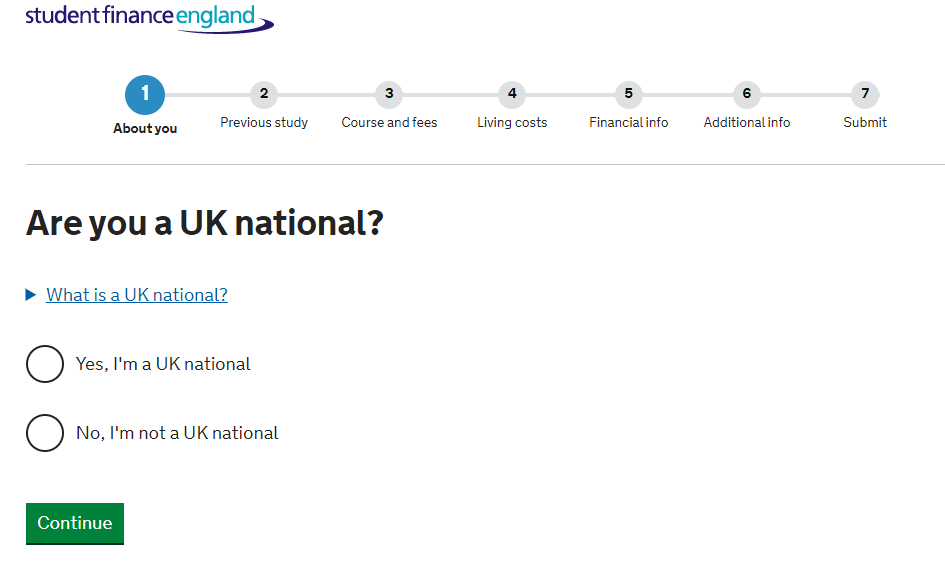 You need to:
Apply online - www.gov.uk/student-finance 
Apply even if you have not made your decisions on UCAS 
Household income is assessed based on previous tax year 
Link to UCAS application
Make sure to tick the box to share information with your university
You need to put in your details to fill in household income (P50/p45)
REMEMBER TO REAPPLY EVERY YEAR!
Keep account of your CRN/passwords
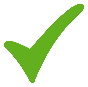 How to apply
Is getting a degree worth it?
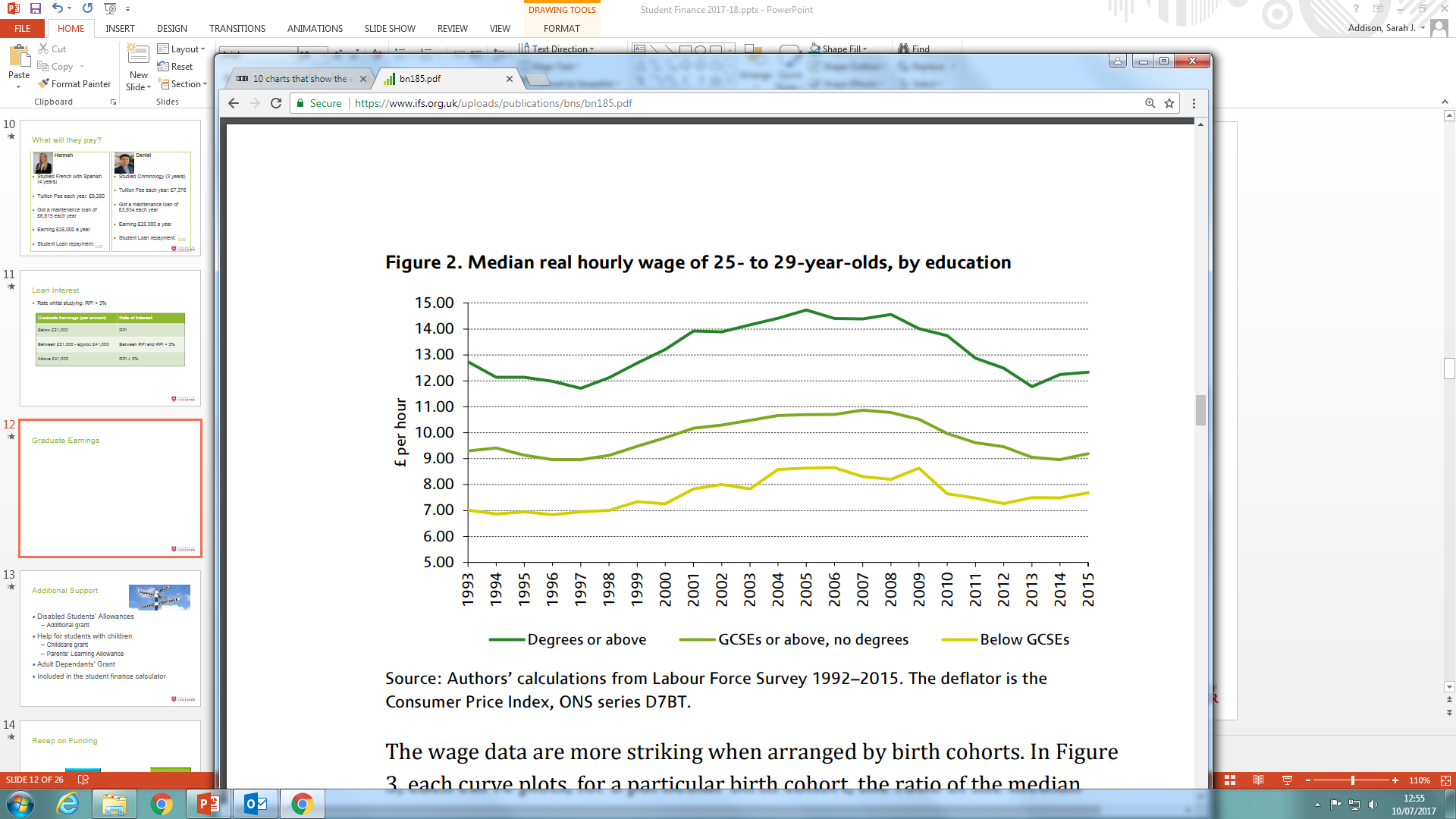 Bursaries, Scholarships and Grants
Citizens of 
Change 100
Other Scholarships
Mature Student Scholarship
£3000
University of Leicester Scholarship
£1000
Sports Scholarships
£5000-£500
Music and Choral Scholarships
£1000-£500
Scholarships
https://le.ac.uk/study/undergraduates/fees-funding/scholarships-and-discounts
Weird and wonderful grants!
Grants
Vegetarian Charity Grant: maximum award: £500 The Vegetarian Charity will provide a one-off award of up to £500 for a student in financial need, as long as they promise not to eat any meat. 
Leverhulme Trust Undergraduate Bursary: maximum award: £9,000 The Leverhulme Trade Charities Trust offers bursaries of up to £3,000 a year to UK students who are the son, daughter, spouse, widow or widower of a grocer – or indeed a chemist or travelling salesman – and are in need of financial support. 
Desmond Tutu Scholarship: maximum award: £24,000 (5 available)                        The Desmond Tutu Scholarship offers up to £8,000 per year for students in financial need who are committed to helping the developing world. Applicants must submit a statement showing their proven dedication and "a strong desire to develop skills that, on graduation, they can apply in practical ways to build better futures for disadvantaged peoples around the world".
Summary
Remember to apply early for Student Finance
There are lots of sources of money available to you to support your studies
Think about supplementing your income

Getting a degree is definitely worth it!
Thank you for listening.
Any questions?
www.le.ac.uk/chat
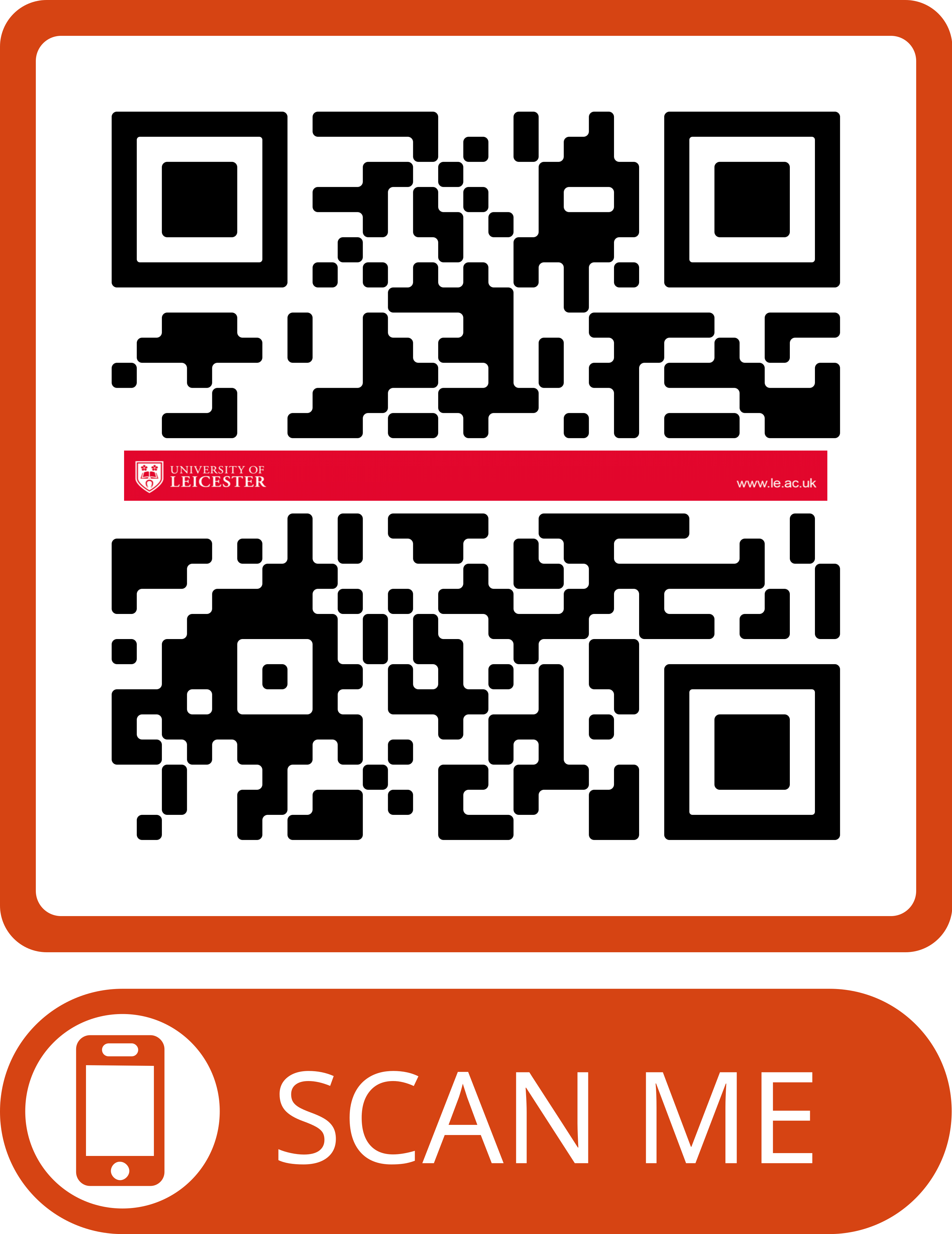